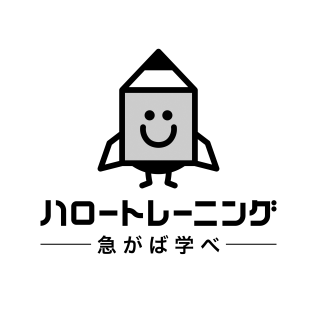 「ハロートレーニング応援企業」承諾書
下記の内容を承諾いただける場合は、企業名等を記入してください。
※上記内容に承諾していただいた企業(事業所)は、「ハロートレーニング応援企業」となり、求人票の仕事の内容、求人特記事項欄等に「ハロートレーニング応援企業」と「職業訓練修了者の応募も歓迎します。」と記載します。
また、在職者向け訓練についての案内を訓練施設より送付する場合があります。
【承諾される事業主様へ】
　　「本用紙」を事業所所在地を管轄するハローワーク伊勢の　　　　　
　　求人窓口へ提出してください。（メール可）※　なお、承諾書の提出は１度提出していただければ、求人の更新や新たな求人票を提出するごとに
　　出していただく必要はありません。
ハローワーク伊勢　求人部門TEL　0596-27-8609(31#)
MAIL　is-kyujin@mhlw.go.jp